Treasurer’s Report
APNIC 32
Busan, South Korea
Overview
Implemented New Non-Member Fee Schedule 

Financial status Year To Date June 2011 
Reported surplus: AUD $1.4m
Revenue: AUD $7.4m
Expenditure: AUD $6.0m

Membership growth
242 first half 2011 (+27%) (2010: + 8%)
2,763 members as at 30 June 2011
Projected Financial Status 2011
Forecast surplus: AUD $1.0m

Forecast revenue: 
AUD $15.0m  (budget was $14.4m)
4.5% above budget

Forecast expenditure: 
AUD $14.0m (budget was $14.2m)
1% below budget
Operating Profit/ (Loss)
Mid Year Review
Initial budget was breakeven

EC at it’s face to face meeting (dec) made changes:
ERM (enterprise resource management) Project 
Staff Legal position

Revised budget was then surplus of $200k

EC noted general uncertainty of v4 exhaustion on revenue
During mid year review, surplus greater, projects approved
Balance Sheet as at 30 June 2011
APNIC Reserve
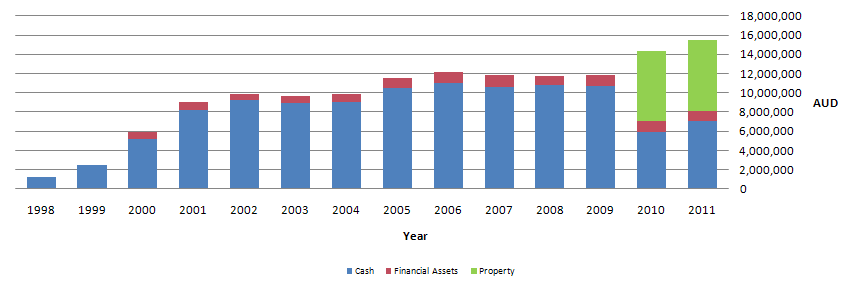 7
Questions?